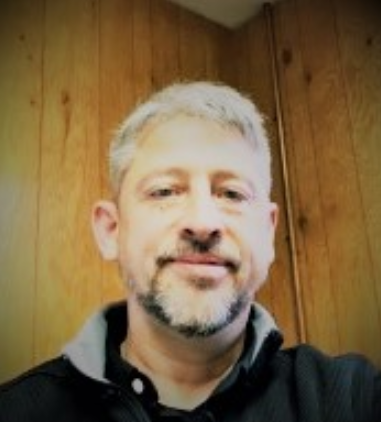 Black and White Poster 01